Інформатика9клас
Розділ 5
Введення та виведення інформації
Частина 1
Навчальна презентація 
з  інформатики для 9 класу
Підготовлена та відкорегована вчителем 
інформатики Бережанської гімназії  ім.Б.Лепкого
Цідило Я.Й.
Класифікація пристроїв вводу
Стандартні
Нестандартні
Класифікація пристроїв виводу
Стандартні
Нестандартні
Повна класифікація пристроїв вводу
Пристрої вводу графічної інформації
Сканер
Відео- і Веб-камера
Цифровий фотоапарат
Плата відеозахвату
Пристрої вводу звуку
Мікрофон
Цифровий диктофон
Модем
Пристрої вводу текстової інформації
Клавіатура
Вказівні (координатні) пристрої
З відносною вказівкою  позиції (переміщення)
Миша
Трекбол
Трекпоінт (мініатюрний тензометричний джойстик, що  застосовується у  ноутбуках як замінник миші)
Тачпад (Тачпа́д (англ. touchpad — сенсорна площадка), се́нсорная пане́ль — вказівний пристрій вводу, який застосовується в ноутбуках.)
Джойстик
Відеокамера
З можливістю вказівки абсолютної позиції
Графічний планшет
Світлове перо
Аналоговий джойстик
Клавіатура
Ігрові пристрої вводу
Джойстик
Педаль
Геймпад
Руль
Пульт для імітації  польотів
Миша
Всі ми вже звикли до того, що поряд з комп'ютером знаходиться невеликий пристрій з довгим кабелем (або без нього), званий мишею. Миша абсолютно намертво вписалася в концепцію сучасного комп'ютерного інтерфейсу і хоча присутності її особливо не помічаєш, зате у відсутність не знаєш, що робити. Що вже говорити про геймерів. Тим часом, активно використовувати цей засіб введення інформації почали не більше 15-20 років назад, тобто лише після появи і широкого поширення графічних оболонок операційних систем. І хоча пристрій цей вельми простий, лежачі в його основі технології і сама історія появи дуже цікаві.
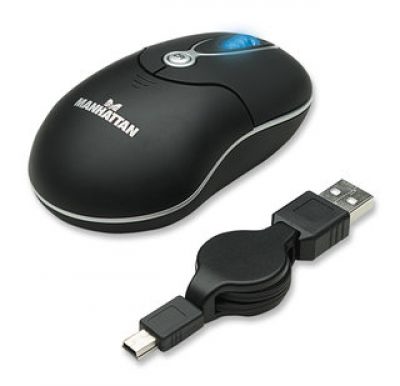 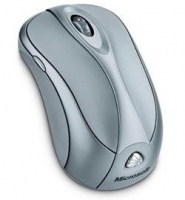 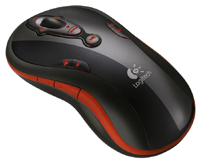 Геймерська миша
Маніпулятор із змінною довжиною
Перед вами - чергова геймерська миша, але як вже видно по фото, не зовсім звичайна. Rush FireGlider не тільки оснащена 6-ма програмованими кнопками, максимальною роздільністю 3600 DPI, тефлоновим покриттям (знизу) для кращого ковзання і «бойовим» розфарбовуванням, але і системою регулювання ваги. За допомогою комплекту спеціальних маленьких тягарців можна буде регулювати вагу миші в межах від 118 до 135 г. Вартість цієї миші - 25 євро.
Ми не раз бачили комп’ютерні миші з регульованою вагою і великою кількістю програмованих кнопок, але маніпулятор із змінною довжиною — це щось новеньке. Saitek Cyborg Mouse складається з двох половинок на моторизованому приводі. Корпус мишки можна плавно подовжувати і укорочувати з кроком 1 мм. Вибрана довжина жорстко фіксується, так що навіть після тривалого використання половинки не розбовтаються.

		На корпусі дві основних і вісім додаткових кнопок. Кожну з них можна запрограмувати. Дозвіл сенсора змінюється від 400 до 3200 dpi, але, на жаль, не на льоту — доведеться вийти з гри і попорпатися в налаштуваннях. Також регулюванню піддається посилення натиснення колеса прокрутки. Зробити це можна за допомогою невеликого трипозиційного перемикача на нижній панелі мишки.
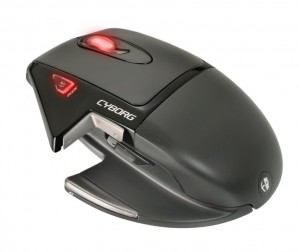 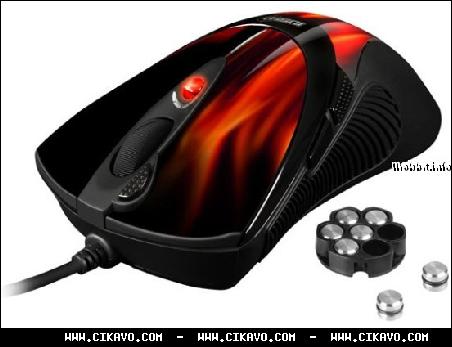 Беспроводні миші
Трекбол
Безпровідна миша на заряджанні (4 — миша, 5 — док-станція)  	
		Сигнальний дріт миші інколи розглядається як чинник, що заважає і обмежуючий. Цих недоліків позбавлені безпровідні миші. Проте безпровідні миші мають серйозну проблему — разом з сигнальним кабелем вони втрачають стаціонарне живлення і вимушені мати автономне, від акумуляторів або батарей, які часто далекі від досконалості.
Трекбол (англ. trackball)— вказівний пристрій введення інформації про відносне переміщення для комп'ютера. Аналогічно миші за принципом дії і по функціях. Трекбол функціонально є перевернутою механічною (кулькову) мишею. Шар знаходиться зверху або збоку і користувач може обертати його долонею або пальцями, при цьому не переміщаючи корпус пристрою. Не дивлячись на зовнішні відмінності, трекбол і миша конструктивно схожі — при русі куля приводить у обертання парі валиків або, в сучаснішому варіанті, його сканують оптичні датчики переміщення (як в оптичній миші).
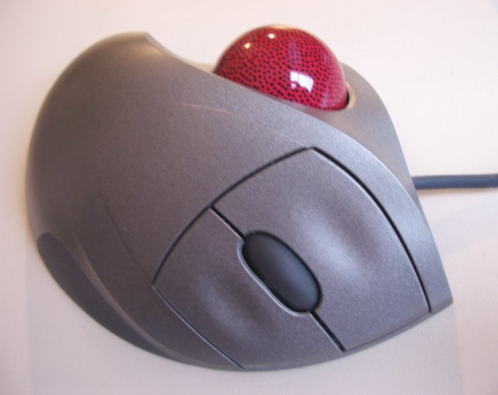 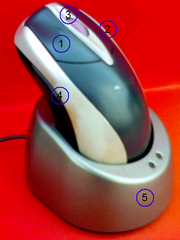 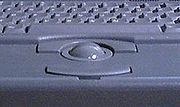 Ігрові пристрої вводу
Джойстик (англ. Joystick (Joy + Stick) — дослівно «весела паличка») — пристрій введення інформації, яке є маніпулятором, за допомогою якого можна задавати екранні координати графічного об'єкту; також може виконувати функції клавіатури. Джойстик є ручкою, нахилом якої, можна задавати напрям в двовимірній плоскості. На ручці, а також в платформі, на якій вона кріпиться, зазвичай розташовуються кнопки і перемикачі різного призначення. Окрім координатних осей X і В, можливо також зміна координати Z, за рахунок обертання рукояті довкола осі, наявності другої ручки, додаткового коліщатка і тому подібне
Конструкція джойстика:
1 Рукоятка
2 Основа
3 Кнопка «Вогонь» (гашетка)
4 Додаткові кнопки
5 Перемикач автоматичного вогню
6 Газ/тяга
7 Мініджойстик
8 Присоски (кріплення)
Геймпад
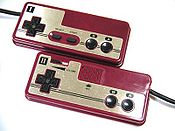 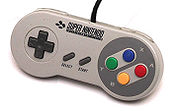 Геймпад, (джойпад, ігровий пульт) — тип ігрового маніпулятора. Є пультом, який стримується двома руками, для управління використовуються великі пальці рук (у сучасних геймпадах також часто використовуються вказівний і середній пальці). Стандартного виконання геймпада таке: під лівою рукою кнопки напряму (вперед-назад-вліво-управо), під правою — кнопки дії (стрибнути, вистрілити).
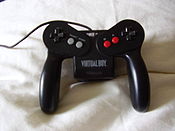 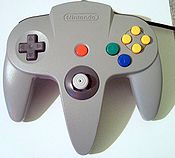